Kansas Department of Commerce
Grassroots Economic Development – Session 4 (BR&E)
What is Business Retention & Expansion (BRE)?
Common Definition:  BR&E is an economic development strategy for proactively connecting with existing businesses to understand and respond to their needs.  Responding to the needs of your local employers is a major part of an effective BR&E program.  We’ll address that later on. 

Why is it important?
Existing businesses and the local workforce are key “barometers” of a community’s economic health.  Research has shown that roughly 85% of new jobs are created by existing businesses, not by recruiting new companies. 
BR&E is intended to focus the energies of community stakeholders on the economic assets (i.e. businesses) that already exist in their communities
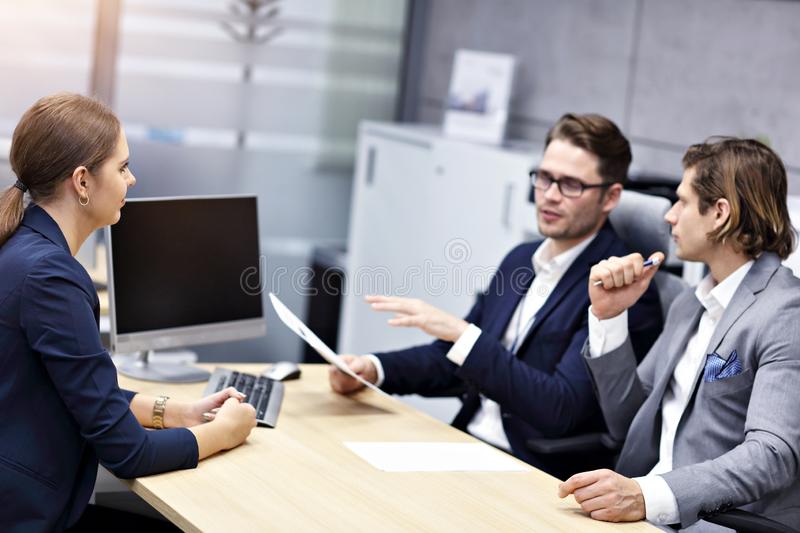 Five steps of a BR&E Program
1) Organize a task force (involve 
    stakeholders)
2) Gain local support
3) Gather information    this most   
    often involves a business  
    visitation program
4) Calculate & analyze results
5) Report findings
What stakeholders should be involved?
Economic development organizations
Chambers of Commerce
Main Street Organizations
Government officials
Financial institutions
Utility representatives
Educational institutions/entities  (high schools, colleges/universities, Tech Ed/Trades schools)
Other business owners
What does BR&E hope to accomplish?
Analyze your local economy including the likes and dislikes of conducting business in your community.
Utilize the data collected to minimize, or eliminate, the “dislikes” and promote/capitalize on the “likes.”  ADDRESS RED FLAGS BEFORE THEY BECOME UNRESOLVALBE
Minimizing or eliminating the dislikes can greatly ensure that your existing businesses can survive and thrive in your community.
Promoting the likes of doing business in your community is the basis for effective business recruitment/attraction efforts.  Tell the world why your community is a great place to conduct business.  You have actual data confirming this!!
Tips & Ideas
Depending on the size of your community, you may want to conduct surveys at the city level or county level.  
Interview between 20 and 50 businesses.  Depending on the size of your region, this may involve one industry sector at a time, or businesses of all types.  
Remember that schools & hospitals are major employers – survey them too.
Develop, or obtain, a comprehensive survey document or template.
Conduct interviews in teams of two  one will ask questions and the other will record answers.
Be mindful of what volunteers are assigned to what businesses.  
The “Skip It” rule ……..
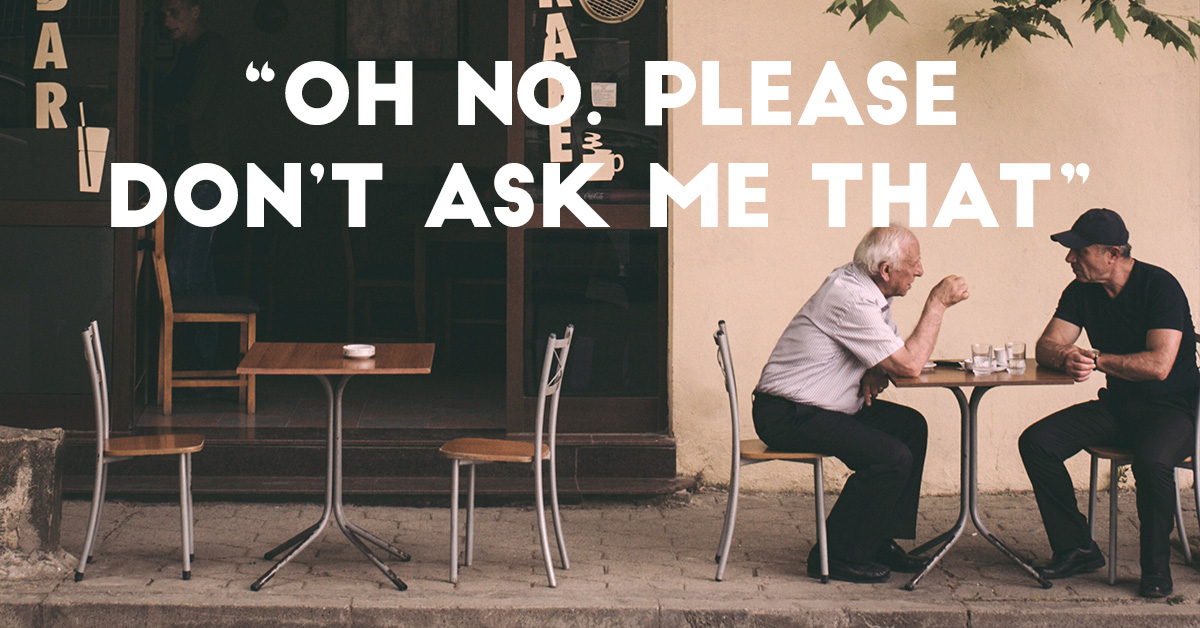 Various survey reporting platforms
Synchronist Suite (i.e. Synchronist PRIME)
Qualtrics
Many others including the Kansas Department of Commerce’s KBRES Program

KBRES – (Kansas Business Retention & Expansion Survey).  Developed by Commerce in-state business managers back around 2003/04.  Involves a comprehensive survey document with results fed into a SurveyMonkey program.  Final reports are provided to the community and stakeholders.  KBRES has been used in the following communities over the years including:  Anderson County, Cherokee County, Dodge City, Erie, Fredonia, Liberal, Parsons & Paola.
Common red flags identified during surveys
Lack of a sufficient labor force
High taxes (state/county/city)
Poor infrastructure (roads, internet, etc.)
Lack of communication with city/county government
Lack of available housing (for employees and company executives)
Far away from suppliers, customers, etc.
Lack of available buildings or land for expansion
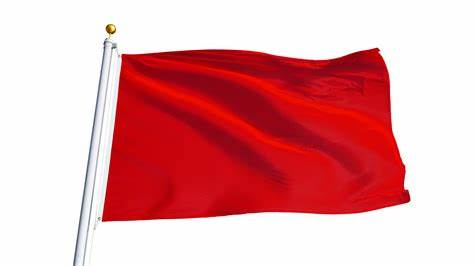 Outcomes from an effective BR&E Program
Open communication between stakeholders and business community.
Conveys a sense of caring from the community towards businesses -- creates a “business friendly” environment.
Avoiding business closures, relocations, layoffs, etc. by identifying & working to eliminate red flags.
Successful & thriving businesses in your community because they can learn about, and tap into, local, state & federal programs and assistance.
A better business recruitment and attraction campaign utilizing results from your survey.  Businesspeople talk to one another and your community might be mentioned as a great place to conduct business. 
Revising or creating business assistance/incentive programs based upon the results of the survey.
Questions ????
Thanks for your time!

Craig VanWey
Manager, In-State Business Development
(785) 633-8407
craig.vanwey@ks.gov